Школьная ярмарка-распродажа
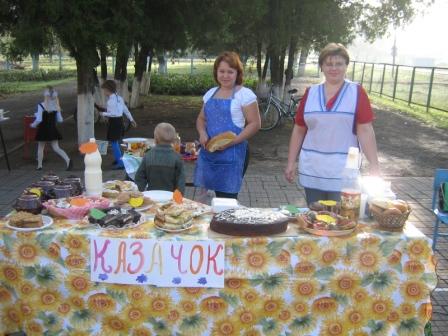 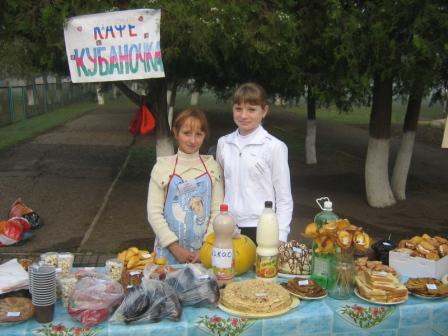 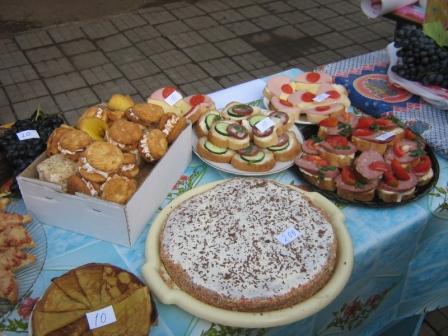 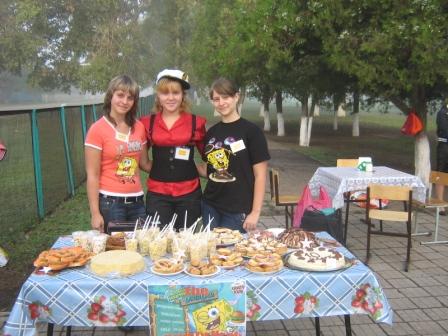 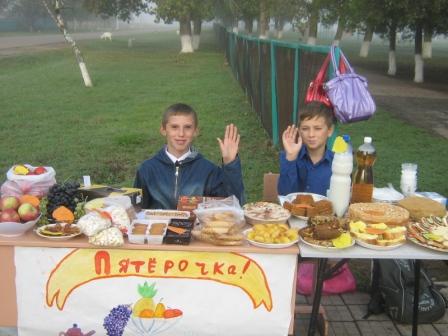 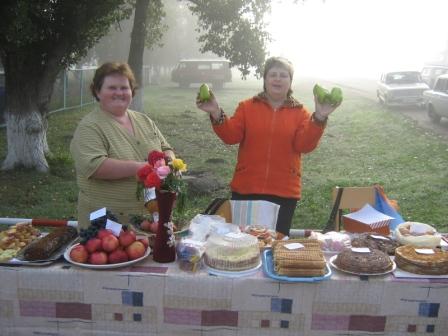 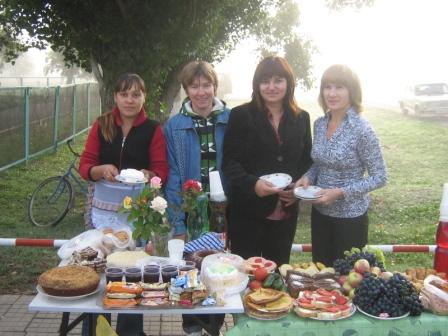 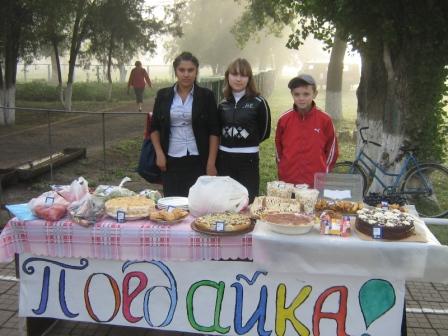 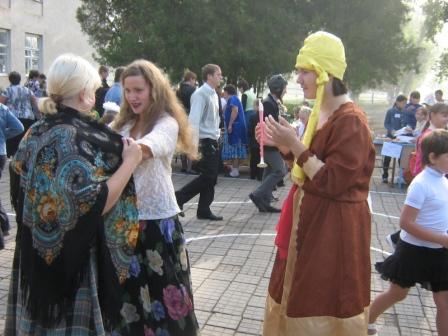